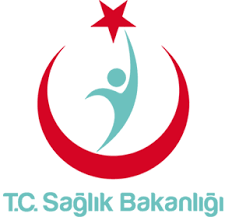 BESİN ALERJİSİNDE 
İMMÜNOTERAPİ
Dr. Özlem Yılmaz
Mersin Şehir Hastanesi
Sunum Planı
Oral immünoterapi (OIT)
	Sublingual İmmünoterapi (SLIT)
	Epikutanöz İmmünotepi (EPIT)
	OIT-SLIT-EPIT karşılaştırma
	Modifiye hipoalerjenik moleküller
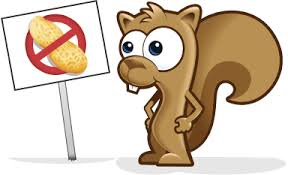 Alerjenden sakınma
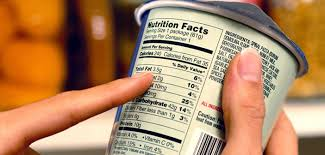 Etiket okuma
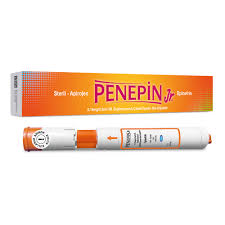 Adrenalin otoenjektör reçetesi
[Speaker Notes: BA güncel tedavi yaklaşımı. Kuruyemiş aller. İyileşme oranı düşük. %40 /yıl kazara alım.]
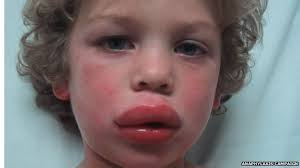 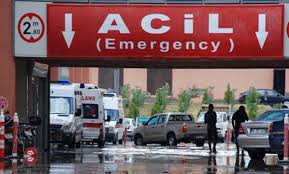 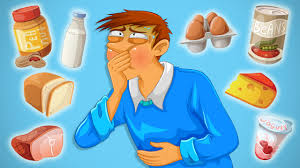 [Speaker Notes: Besin alerjisi olan kişiler yılda %40 oranında kazara maruziyet, besin anafilaksisi nedeniyle acil başvurusu ve hattta ölümler görülmektedir.]
Tanım
Spesifik alerjenleri artan dozlarda vererek, zamanla desensitizasyon ve nihâyetinde tolerans gelişmesini hedefleyen bir tedavi yöntemidir
Desensitizasyon
Reaksiyon dozunda (eşik doz) geçici süreyle oluşturulan artıştır
Desentizasyonun sürekliliği için maruziyetin devamlılığı gereklidir
Sustained unresponsiveness 
(Süreğen yanıtsızlık)
Alerjene maruziyet belli bir süre kesildiği halde  klinik reaktivitede artış görülmemesidir
[Speaker Notes: Tolerans eskiden kullanılırdı, şimdi SU tercih ediliyor. Tolerans immün sistemde mg değişikliklerin sonucudur. Bu kalıcı değişikliklerin oluşması için zaman gerekir. SU: toleransta mg bazı immün sistem değişiklikleri oluşur fakat bu değişiklikleri ne kadar süre ile devam edeceği belli değildir. Kalıcı tolerans ve SU ‘ın altındaki immün mekanizmalar tam olarak anlaşılabilmiş değildir.]
OIT Protokolü
Tolerans
SU
2hafta-2 yıl
İDAME 
ay-yıl
(doz: 300 mg-4000 mg)
A
Do
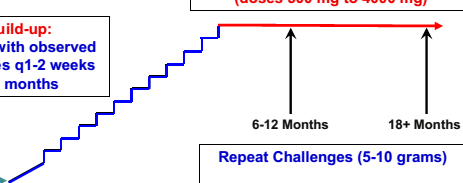 DOZ ARTIŞI
3-9 ay süreyle günübirlik dozlarda 1-2 hafta aralarla artış
6-
18+ ay
6-12 ay
Bazal OFC
Tekrarlayan besin yükleme testleri (5-10 g)

Birçok çalışmada, geçici desensitizasyonu süreğen yanıtsızlıktan ayırdetmek için en son basamakta bir besin yükleme testi daha yapılır.
BAŞLANGIÇ FAZI
Hızlı artış
(max 10-25 mg)
Wood R, JACI, 2016
Gernez Y, JACI in Practice, 2017
[Speaker Notes: Hızlı artış genelde tek günde 0,1 mg dan başlanarak, 2 ye katlanan dozlarda artışile 10-25 mg prt ne ulaşmak.  Amaç eşik değerin altında kalmak ve  böylece eve gönderecek güvenli bir doza ulaşmak.
Doz artışı protokollere göre değişken %25-100 artışlarla, hekim gözetimi altında 1-2 hafta aralarla, hedef doza erişene kadar.]
OIT-Süt
*İlk RPC çalışma
**SLIT ile karşılaştırma
[Speaker Notes: Pajno: yan etkiler belirgin 1/3. 15 hastanın 2’si kendi bırakmış, 3’ü staff tar. bıraktırılmış. Martorell: Çok yüksek yan etki; %80; ürtiker+AE+öksürük]
OIT -Yumurta
[Speaker Notes: Burks: en geniş çalışma.]
OIT-Yer Fıstığı
*ilk RDBPC yer fıstığı OIT çalışması
**SLIT ile ilk karşılaştırma çalışması
[Speaker Notes: Anagnostou: yan etki 31/39 hasta. Blumchen, 2010: 7 gün rush, 8 hf idame. 3900 mg yaklaşık 16 fıstık]
Çoklu Besin ile OIT
Yaş = 8 (4-46) yıl

Yer fıstığı   (n=15)
     Çok besin  (n=25)
       (2-5 çeşit)

maks: 4000mg prt

İdame faz: 12 ay
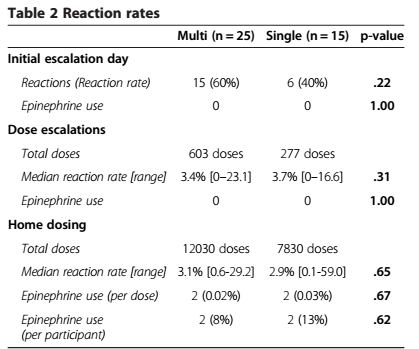 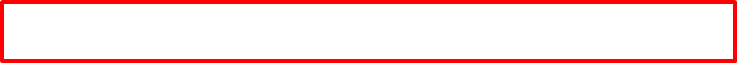 Begin P, Allergy Asthma & Clin Immunol, 2014
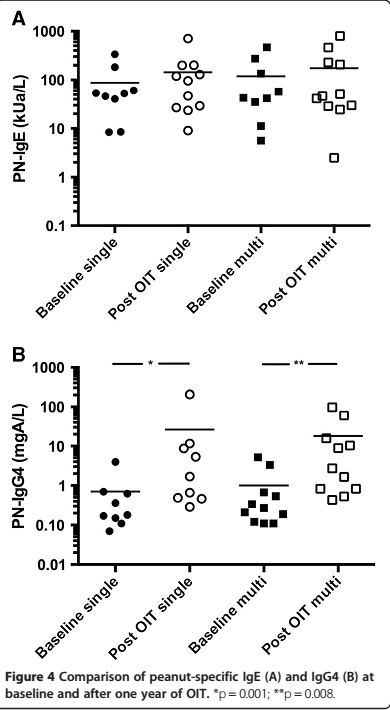 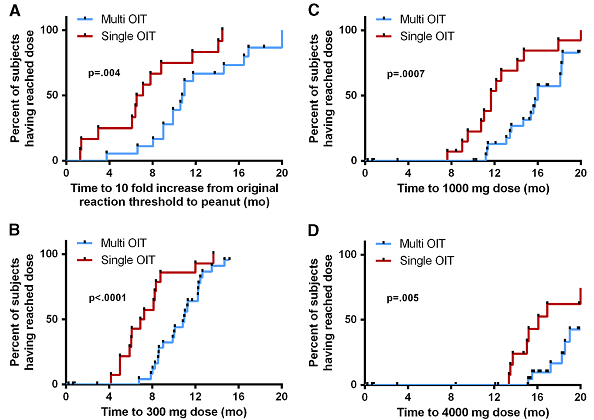 Begin P, Allergy Asthma & Clin Immunol, 2014
OITYan Etkiler
Hemen her hastada görülür 
Her fazda ortaya çıkabilir
   (En sık başlangıç ve doz artış fazı)
Çoğu hafiftir (oral kaşıntı/karın ağrısı)
Zamanla sıklık ve şiddet azalır
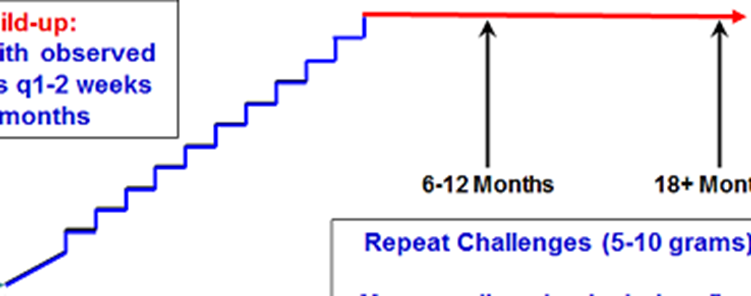 OITYan Etkiler
En sık GİS yan etki (%60-80)
(karın ağrısı, bulantı, kusma, reflü)

En sık OIT bırakma nedeni- GİS yan etki ! (%10-15)
Anafilaksi (~%20-25  hasta / %1 doz)
Her hastaya oto-enjektör ve acil eylem planı verilmeli!
EoE (~ %3, %8) (Persistan GİS semptomları!!)
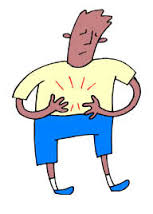 [Speaker Notes: Epinefrin gerektiren reaksiyonlar en sık «doz artışı» fazında görülür. En ağır reaksiyonlar öngörülemez şekilde daha önce tolere edilen dozda görülür ve bu durum her zaman kofaktörlerin varlığıyla açıklanamaz .OIT kesimiyle geri dönüşlü!]
OITYan Etkiler
N= 794 (süt =614; fıstık=130, yumurta=41, susam=9) 
    (Yaş=83 ay (60-126) Bazal AES= 450/µL)

Parametre: ≥3 gün/ay karın ağrısı ± kusma

OITIGER= %8,2 (65/794; n=47 tekrarlayan kusma, n=18 karın ağrısı)
    OITIGER zaman= %65 ilk 3 ay (%38,5 ilk 1 ay)
    N=3 EoE (bx; 30, 170, 65/BBA)
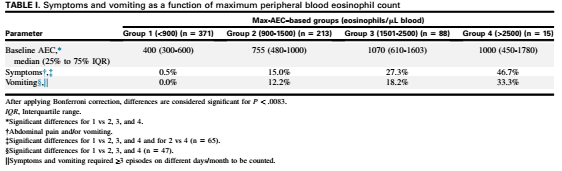 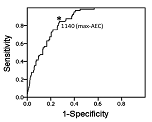 Sens:%85
Spes:%73
OITIGER: 2,43 (1,64-3,74) vs 1,37 (1,0-2,0), p<0,001
JACI, Basımda 2017
[Speaker Notes: OITIGER: oıt induced gı eoz responses. Doz azaltılan/kesilen hastalarda eoz gerilemiş, 3 hasta hariç hepisnde tdv devam edilmiş. AES, semptomlar için klinisyen iyönlendiren bir biyomarker olabilir.]
OIT-Yan EtkilerRiski artıran durumlar
Enfeksiyon
Egzersiz
Açlık
NSAİİ
Kontrolsüz astım
Polen alerjisi
Menstruasyon
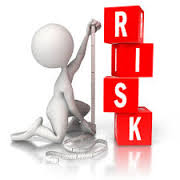 Gernez Y, JACI, 2017
[Speaker Notes: SR/anafilaksi her fazda görülebilir.]
OIT-Yan EtkilerRiski azaltmak
Atopik hastalık kontrolü
Doz: Her gün aynı saatte
Doz: Hafif bir yemek sonrası
1-2 saat egzersizden kaçınmak
Akut enfeksiyonda ara vermek
Epinefrin otoenjektör!
Düşük doz OIT
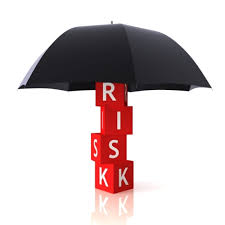 Gernez Y, JACI, 2017
OITYan Etkiler
Hastaların bir grubunda daha sık, tekrarlayıcı, beklenmedik ve ağır seyreder
 %10-20; tedaviyi bırakmak zorunda kalır
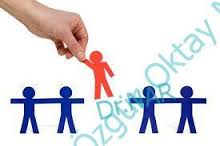 Chiang D, Berin MC, Curr Allergy Asthma Rep 2015
OITTedavi Başarısı
DPT düşük endürasyon –başlangıç
Düşük spesifik IgE
Düşük spesifik IgE/ Total IgE
Bazı komponentlere karşı düşük sp IgE 
     (Ara h 1, Ara h 2,  ovomukoid, yumurta beyazı, kazein)
Anafilaksi öyküsü 
İndüksiyon fazında Epi gerekenler
Pesek DP, Curr Allergy Asthma Rep 2016
[Speaker Notes: OIT tdv başarısının öngören belirteçler. OVM >8,8; süt spIgE>50 SPT>9mm, başlangıçta ağır reaksiyon >30 mg milk rptein]
OIT –Yan EtkiRiski Azaltmak-Omalizumab
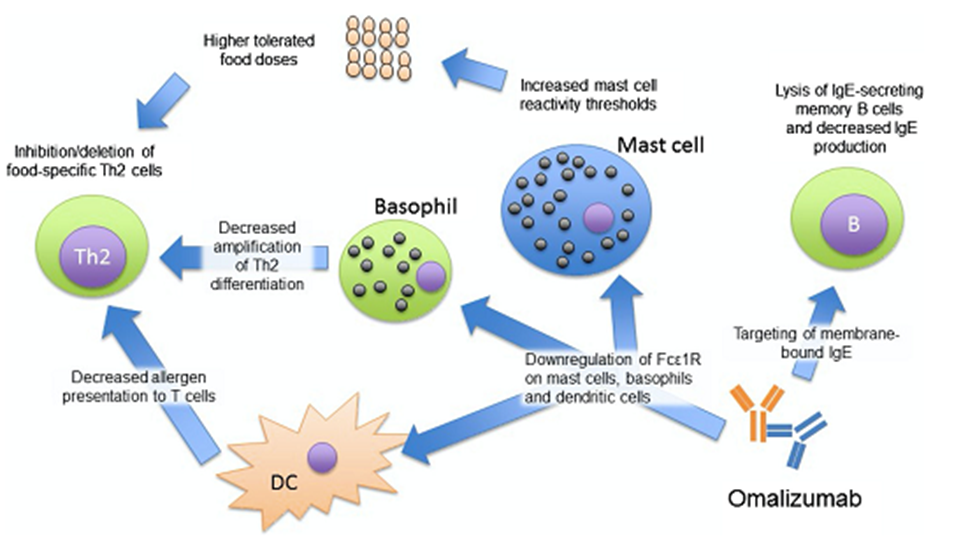 Labrosse R, Arch Immunol Ther Exp, 2016
[Speaker Notes: Mast, basophil ve DC  yanıtını azaltır; DC ile Ag prezentasyonunu azaltır.  Direk B cell üzerine etkiyle IgE üretimi azalır.]
OIT –Yan EtkiRiski Azaltmak-Omalizumab
Başlangıç fazında yan etkileri azaltmak
İdameye geçiş süresini kısaltmak
Tedavide daha yüksek doza çıkabilmek
Nadeau KC; JACI 2011
Scheneider LC, JACI 2012
[Speaker Notes: Epi gerektiren reaks: %20; Yan etkiler nedeniyle bırakmak zorunda olan OIT’ e refrakter hasta grubu:%10-30;.Yüksek spIgE:bu hastalarda doz artış fazı uzun, ulaşılan doz hedef dozun altında kalır.]
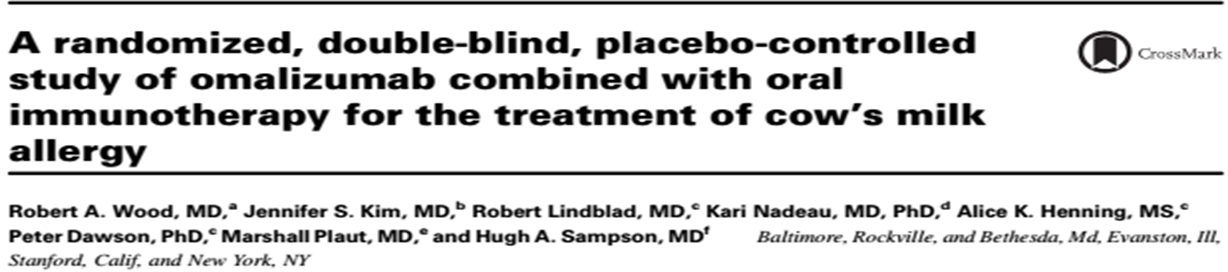 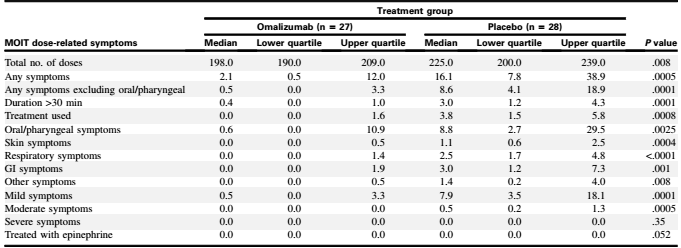 N=57 ;Yaş: 8-15 yıl
OIT=32 ay
Omalizumab: 4 ay önce-28 ay süreyle
SU: 4 ay
JACI, 2016
[Speaker Notes: İlk RDBPC  omalizumab-FA çok merkezli çalışma. Tdv etkinliğinde desenst. edilen hastalarda fark yok. At month 28, 24 (88.9%) vs 20 (71.4%) (10g ofc) SU-4mo 48.1% vs 35.7%]
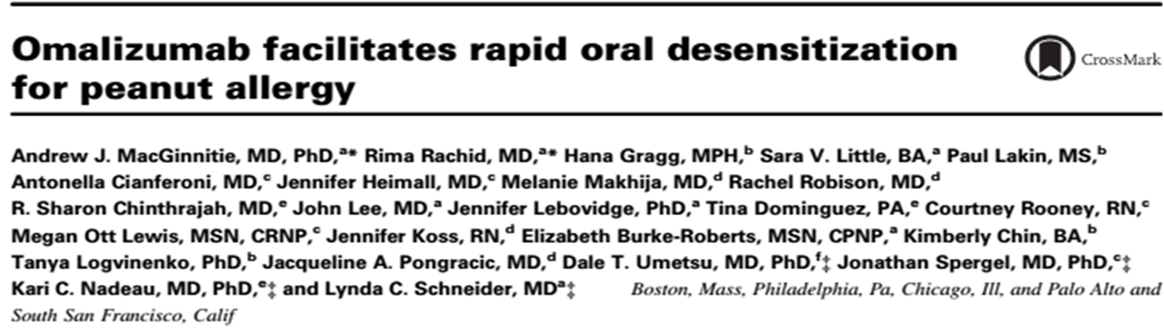 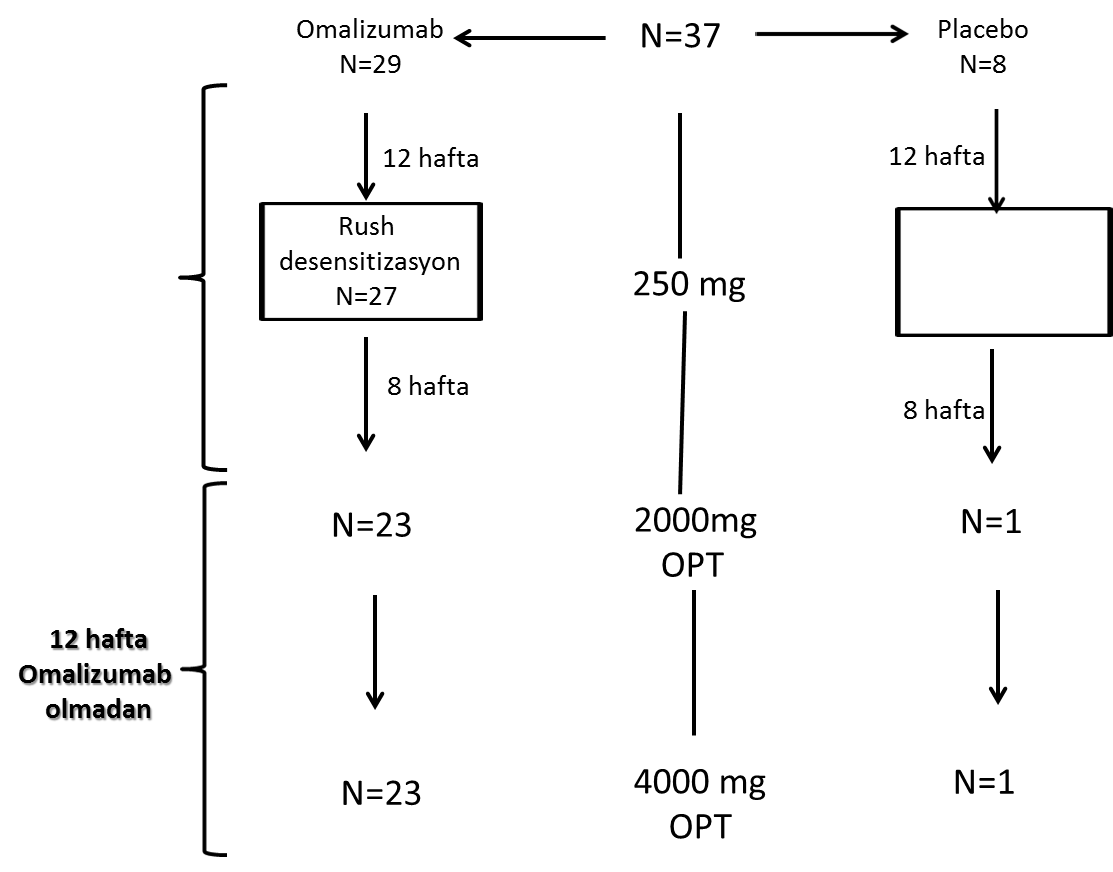 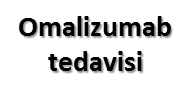 Rush
 desensitizasyon
N=8
JACI, 2017
[Speaker Notes: PROROTECT study. İlk RDBPC peanut-omali çalışması. 1 günde rush desensitizasyon: 250 mg fıstık (1 fıstık eşdeğeri). 8 hf içinde 20 fıstık ag’nine ulaşılmış (2000mg).  8 hf içinde 2000mg a ulaşınca omali kesilmiş, 12 omali olmadan 2000mg ile devam edilmiş.  Omali kesildikten 6 hf sonra 2000mg OFC; 12 hf sonra 4000mg OFC.]
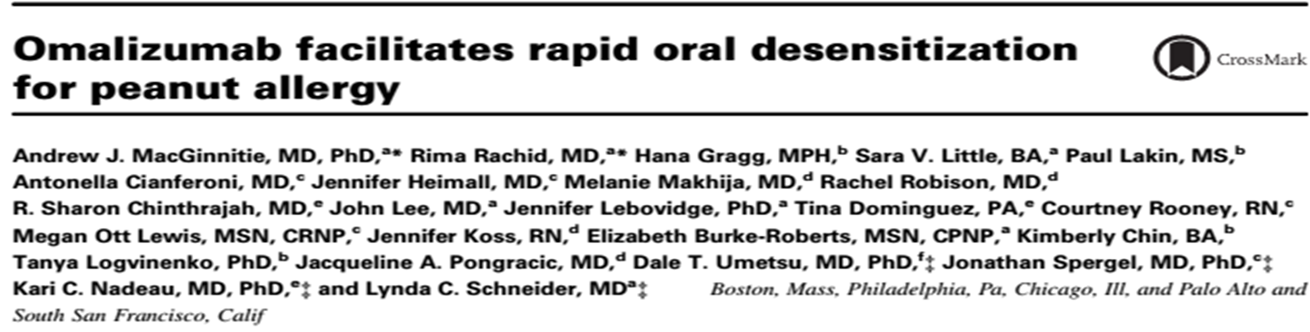 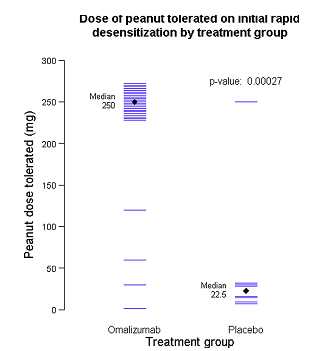 JACI, 2017
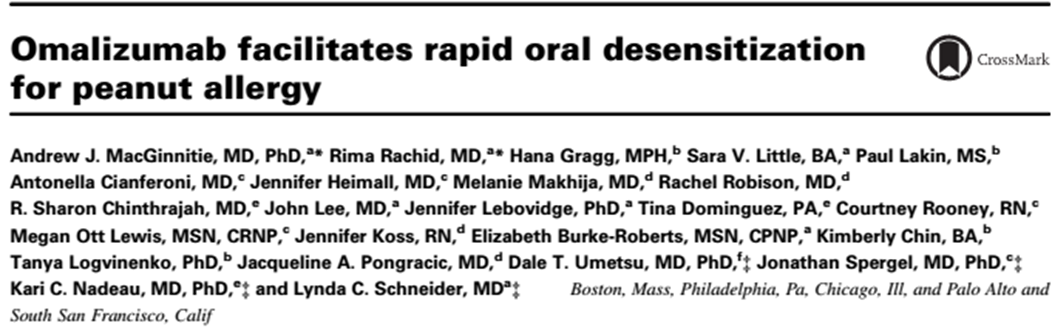 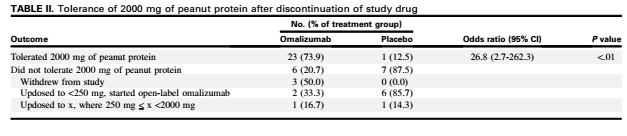 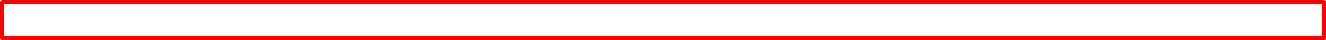 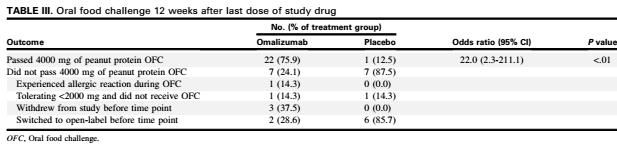 JACI, 2017
[Speaker Notes: Omali grubu daha yüksek doza maruz kalmasına rağmen reaksiyon oranları 2 grup arasında farklı değil.  Grade 1: 16/28 vs 5/8. reactions of OIT doses: &7,8 vs 16,8. , çoğu hafif gıs’e sınırlı. EoE:3. 4000mg OFC sonrası 6 /22 hasta dozu azaltmak zorunda kalmış, sonra tekrar arttırabilmiş.]
OITOmalizumab
Uygun doz / süre
Bilinmiyor
Tedavi kesimi
Reaksiyon riskinde artış?
(t1/2 :2hf, eliminasyon: 2-3 ay) 
Hızlı doz artışı
EoE  riskinde artış?
Maliyet
Yüksek riskli hasta 
Desensitizasyon süresi kısalır
Yan etkiler azalır 
Daha az epinefrin?
Yaşam kalitesi artışı?
Etkinlik  Benzer
Wood RA, JACI, 2016
MacGinitie AJ, JACI 2017
Labrosse R, Arch Immunol Ther Exp, 2016
[Speaker Notes: Rush fazında daha yüksek doz tolere edilir, daha kısa zamanda daha yüksek doza ulaşılır. 
Hasta güvenliğini arttırır . SU ‘ni artırabilir ama bunu göstermel için geniş (n>248) çalışmalara ihtiyaç var, Sampson yapmakta. Çalışmalarda genelede pre-omalizumab 8-12 hafta. Savage 8 hf pre-tdv ile opt dozunda 56 kat artış göstermiş, benzer sonucu 6 ay tdv de almış. 8 hf yeterli gibi… Tdv süresi çalışmalarda 16 hafta-2 yıl arasında. Erken kesmek breakthough reaksiyon, uzun vermek maliyet.  Hızlı doz artışı EoE riskinde artış. Tdv kesimi R riskinde artış,. Uygun doz/süre bilinmiyor.]
OIT Etkinlik
Desensitizasyon başarısı% 35-100
SU sağlanamayan%10-30
Desensitizasyon başarısını etkileyen faktörler
BA fenotipi
BA ağırlık düzeyi
OIT öncesi sp IgE
OIT sırasında serolojik yanıtlar
Eş zamanlı diğer alerjik hastalıklar (Astım, AR)
Gernez Y, JACI in Practice 2017
[Speaker Notes: SU: süre, yaş ile ilişkili.   Başlangıç DPT küçük olması, sp ıgE’nin düşük olması başarı şansını arttırır.]
OIT BİLİNMEYENLER
İdame doz 
İdame doz-sıklık
İdame doz-süre
OIT süre
Hasta seçimi için std kriterler
OIT’e yanıtı öngören biyomarker(lar)
Uzun dönem tolerans
Gernez Y, 2017, JACI in Practice
[Speaker Notes: 100-300mg altına reaksiyon veren hasta grubu, hayatı tehdit eden anafilaksi, persistant veye kontrolsüz astımı olanlar çalışmalara dahil edilmemiş. 
Milder fenotip için faydalı, küçük yaş grubunda  immün sistem plastisitesi nedeniyle daha faydalı olabilir.]
SLIT
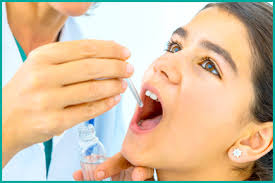 [Speaker Notes: Mcg dozdan 1-10 mg doza kadar. Allerjen dozu ve ekstrelerin düşük konsantrasyonu nedeniyle sınırlı. Efektör hücreler nadir, APC (LC) yoğun ve Treg indüksiyonu sağlanabilir mi? OIT’teki İmmünolojik değişikliklerin benzeri daha düşük etkiyle ortaya çıkıyor.]
SLIT
[Speaker Notes: Fleisher: responder: 5 g(16-18 fıstık) peanut tüketebilen veya 10 kat artış görülebilen.  Burks: Dozların %98’i semptomsuz tolere edilmiş.]
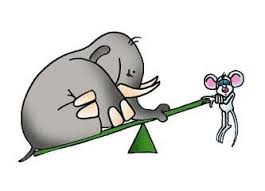 OIT vs SLIT
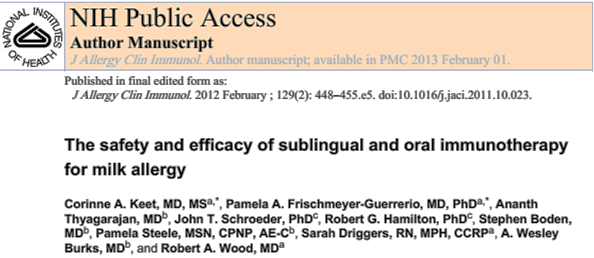 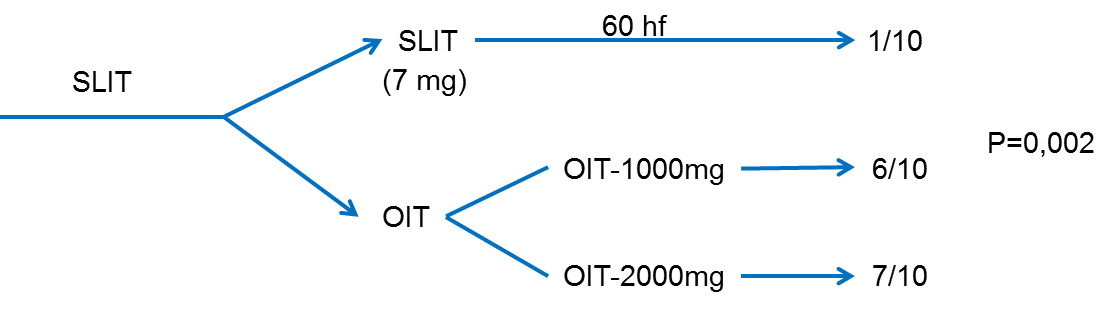 Yaş= 6-17 yıl
N=30 
OPT= 8 g
[Speaker Notes: 8 g süt protein ile OFC.]
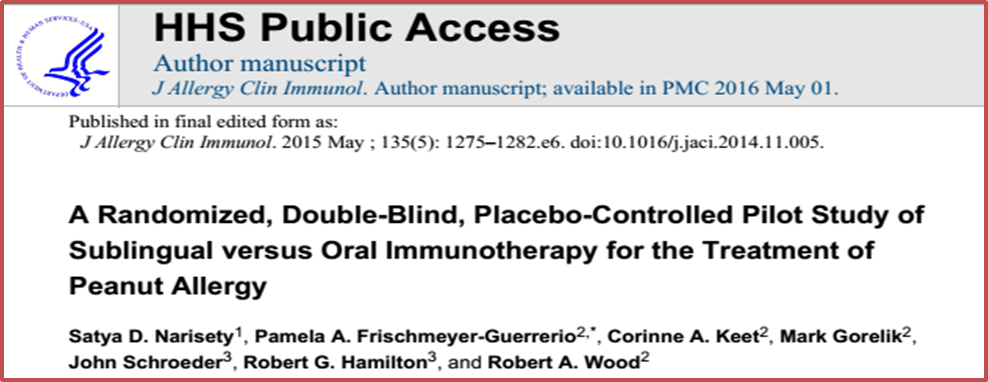 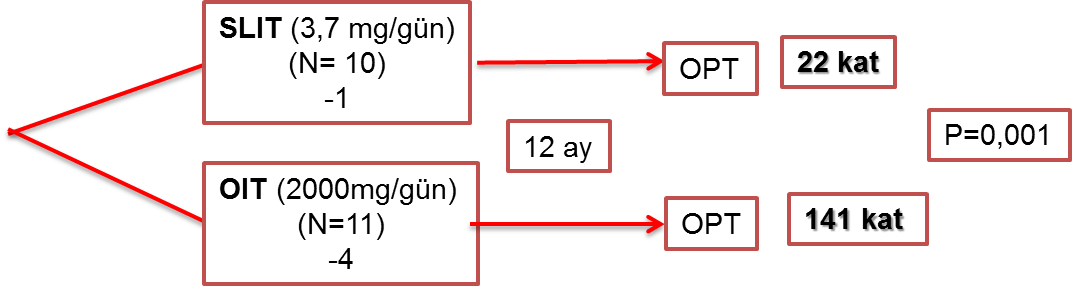 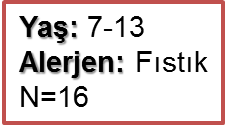 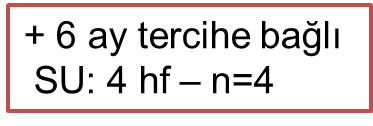 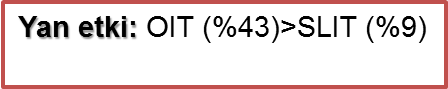 [Speaker Notes: OİT: 1 EoE, 1 GIS, 1 nonkonplians, 1 anafilaksi                   SLİT: 1 gıs]
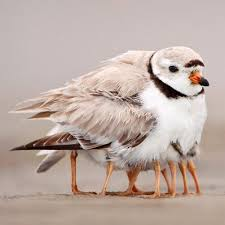 Güvenlik arayışları sürüyor…
[Speaker Notes: Güvenlik arayışları sürmüş…]
Düşük doz oral immünoterapi, konvansiyonel dozda OIT’e göre daha güvenli bir alternatif olabilir mi?
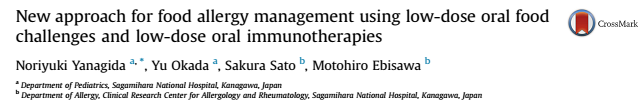 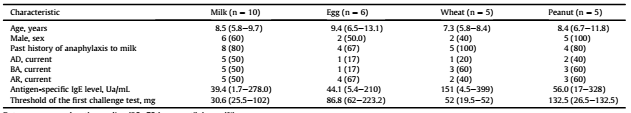 Anafilaksi öyküsü:         %80 (11/12)              %67 (4/6)          %100(5/5)       %80 (4/5)
Düşük doz OIT: günde 1 kez/5 gün artış
İdame: 1yıl
2 hafta-su: Düşük / Orta doz OFC
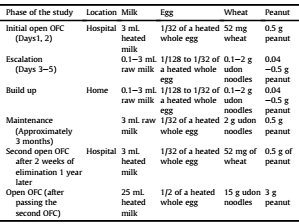 Sonuçlar:      Süt –- --Yumurta—Buğday---Fıstık
Düşük d: %60 (6/10)--83(5/6)—80(4/5)- 100(5/5)
Orta d:    %40(4/10)—50(3/6)—20(1/5)--100(5/5)
Yan etkiler:            %15,5 vs %15

Orta-ağır semptomlar: %1,6 vs 2,3 (p<0,001)
Adrenalin ihtiyacı: %0,04 vs 0,13 (p=0,035)
Yanagida N, Allergology International, 2016
[Speaker Notes: 5 gün build-up; ilk gün OFC (tanının doğrulanması). 2 gün aynı OFC tekrar; 3 gün toplamda  eşik dozun yarısı 2 saat aralarla 2 kez; eğer semptom olmadıysa 4. gün 2 kat doz eğer semptom olduysa aynı doz tekrar; 5. gün tek seferde semptomsuz tüketebilecek doz tek seferde verilmiş. 
Makalenin sonucu: düşük doz oıt konvansiyonel metoda göre daha güvenli ve kazara alıma karşı etkili bir metod olabilir. Kontrollü çalışmalara ihtiyaç var. 90C -1,5 dak- 1000w mikrodalga]
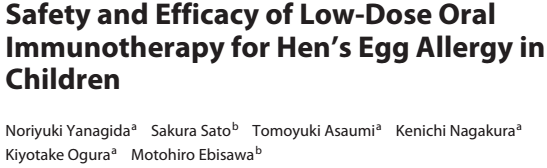 ≥5 yaş; 
Yumurta spIgE >30 ku/L
OIT n= 21 (anafilaksi:18/21)
Kontrol n= 12 (anafilaksi: 9/12)
OIT: 1/32 yumurta/gün; 12 ay
2 hf-SU (1/32 yumurta): OIT- %71,4 (15/21) vs Kontrol %0 (0/12)  (p<0,001)
2 hf –SU (1/2 yumurta): %33,3 (7/21) vs Kontrol %0 (0/12)  (p=0,032)
İmmünolojik değişiklikler:  Yumurta sp IgE/G4/ovomukoid sp IgE
Yan Etkiler: Ağır ᴓ Orta (hafif) reaksiyon : %58,8(%45,5) -%6,5(5,6)
Sonuç: Düşük doz OIT, yüksek riskli populasyonda yüksek doz kadar güvenli ve etkili olabilir
Int Arch Allergy Immunol, 2016
[Speaker Notes: Yumumrta aerjisi için yüksek riskli bir populasyonda, düşük doz hem daha güvenli aynı zamanda da etkili. İmmünolojik değişiklik oluşturuyor. Düşük dozun sürekli alınması daha yüksek doza tolerans oluşturuyor.  Kazara alımlara karşı koruyucu olması açısından önemli. Etkili en düşük doz bilinmiyor. Düşük doz en az yüksek doz kadar etkili olabilir.]
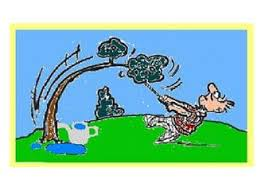 Erken dönemde başlanan OIT daha etkili ve güvenli olabilir mi?
Vickery B, Expert Revi Clin Immunol, 2016
[Speaker Notes: Düşük spIgE OIT başarısını artırır. SpIgE, küçük yaş grubunda daha düşüktür, persistan B. A. Grubunda okul öncesi yaşlarda artış gösterir. Hastaların bir kısmı daha bilinen maruziyet olmadan duyarlanmakta ve sp IgE oluşturmaktadır. Bu grupta T hücre reseptör afinitesi düşüktür ve Th2 transkripsiyon faktörü GATA-3 expresyonu stabil değildir. Bu dönem bir alerjik yanıtın programlanmasında  «gelişimsel plastisite penceresi» tip-2 yanıt yönleminin kırmak için bir fırsat penceresi olabilir.  Tip-2 yöneliminin kırılması için yapılacak IT için en uygun dönem okul öncesi yaş grubu olabilir.]
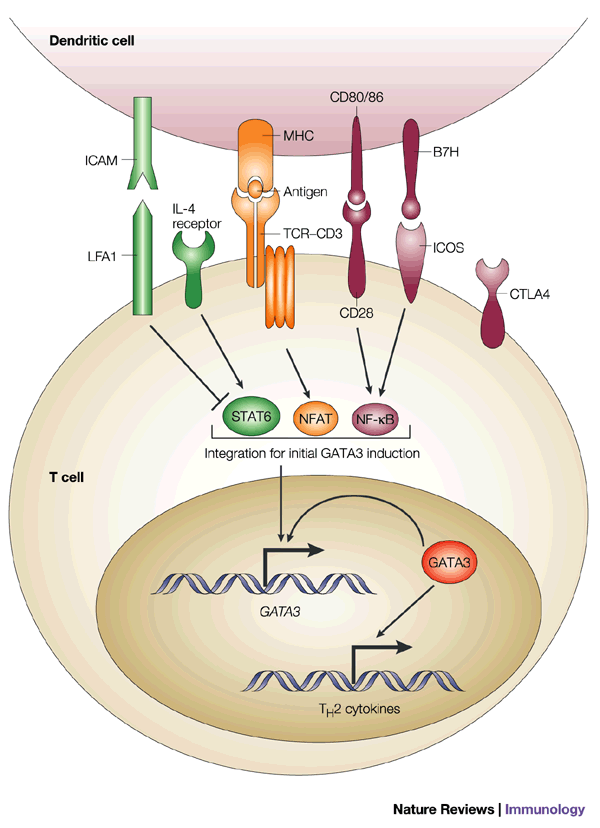 [Speaker Notes: Fırsat penceresi]
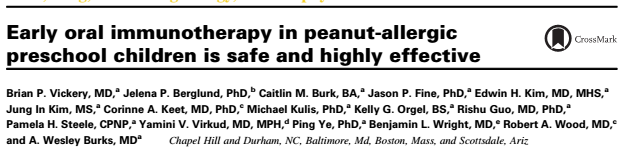 Yaş= 9-36 ay
Öykü + spIgE≥0,35 ± DPT≥3 mm
    SpIgE≥5 kU/L
1:1 300 vs 3000mg/gün
     Kontrol (n=154)
5g fıstık prov: 12 veya 18 ayda
4 hf-SU
300 mg= 17/20 (%85)
    3000mg= 12/17 (%71)
29/32 (%91) 
    (Medyan: 29 ay)
    (1/2 zaman; 1/13 doz)
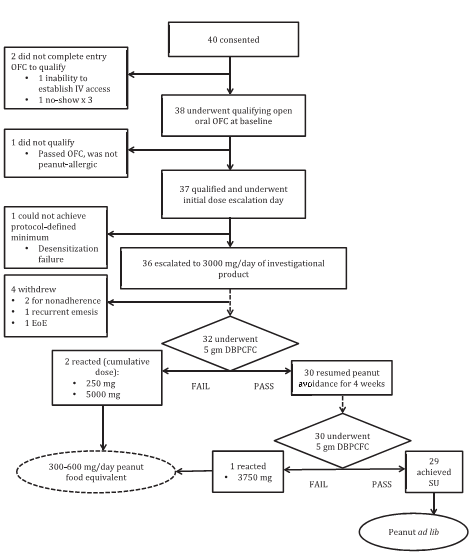 JACI,2017;139
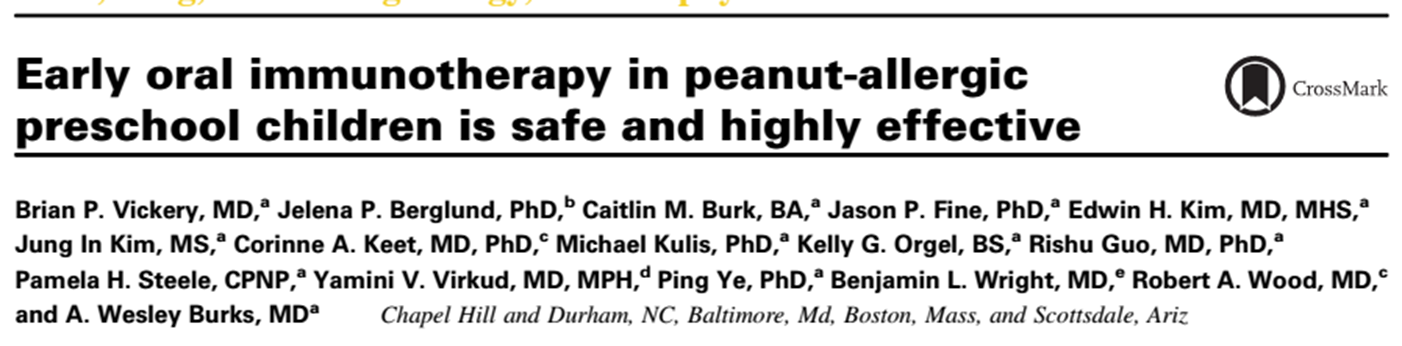 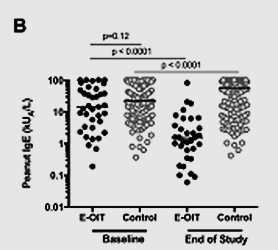 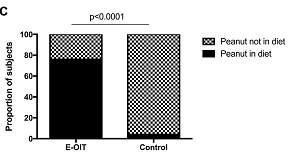 %4 vs %78
X19 kat
%95 yan etki (%85 + %15))
N=2 GIS yan etki tdv bırakmış
JACI,2017;139
[Speaker Notes: Epi gerektiren 1 olgu. 29 ay tedavi sonrası %78 hasta beslenmelerine fıstığı ekleyebilmiş. Bu değer bugüne kadar bildirilen en yüksek değer. 300 mg 3000 mg kadar etkili. Erken tedavi alerji gelişimin bozuyor ve sonuçları iyileştiriyor.  Yan etkilerin çoğu hafif ve antihistaminik le tedavi edilmiş.  Ağır yan etki yok. En sık gıs yan etkileri. 2 hasta bu nedenle tdv birakmış. Bunların biri EoE (tdvyi bırakınca iyileşememiş- önceden persistent GER semp var). Sadece 1 hafta epi kullanmış. 
Eleştiri: spontan rezolusyon ihtimali olan hafif hastaları dahil etmişler. Kullanılan doz: 1/13 kadar ve zaman ½.]
Besin İmmünoterapisiSorunlar
Yan etkiler
SU (Süreğen tolerans)
İşlem uzun, pahalı, yakın gözlem istiyor
İmmünolojik mekanizma tam çözülemedi
Katz Y, JACI, Basımda
İmmünolojik değişiklikler
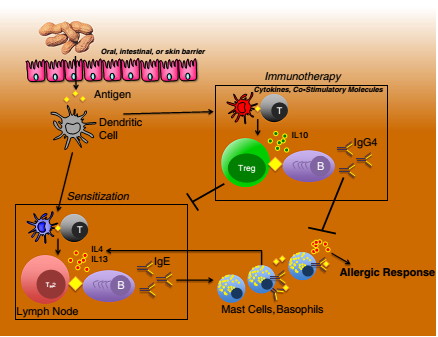 Chiang D, Curr asthma Rep, 2015
[Speaker Notes: SPT , alerjen sp IgE düşme, al. Sp IgG4 yükselme, efektör CD4+ T lenf yanıtlarında azalma,  Treg indüksiyonu
IL-4,13 azalma, bazofil akt azalma, TFN-gama, TNF-alfa, IL-5 artış ile Th2 yanıtında azalma.]
EPIT
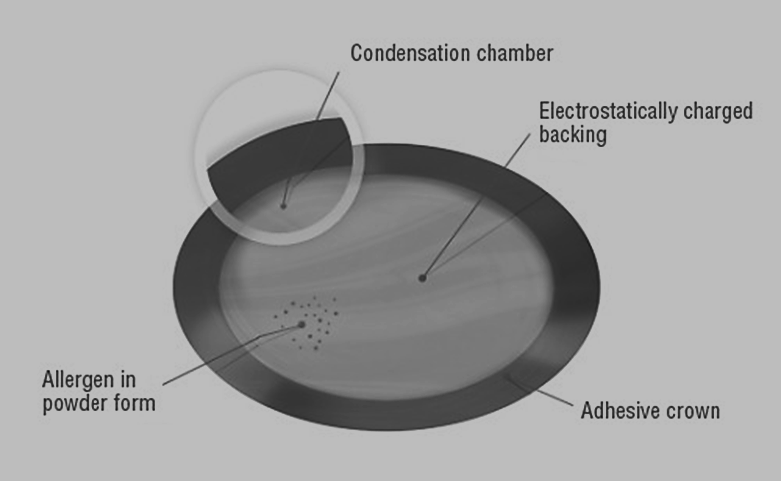 [Speaker Notes: Ag içeren yama epidermise uygulanır. Deri LC lerini aktive ederek  efektör hücre yanıtlarını azaltmak amaçlanır. Epidermis vaskülarize olmadığı için sistemik reaksiyon ihtimali düşüktür.]
Hipotez
GİS’in immün ortamı, Treg hücrelerinin gelişimini engeller
Ag’nin alternan yoldan verilmesi, bu defektif yolun  atlanmasını sağlayabilir
EPIT
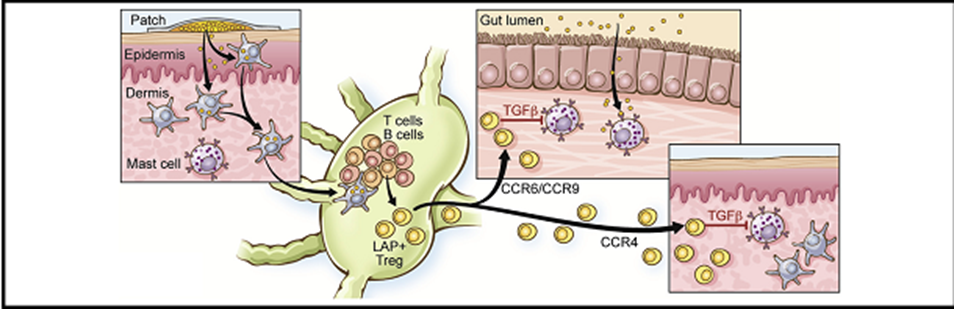 Tordesillas, L, JACI, 2017
[Speaker Notes: Ag’in epikutan yol ile verilmesi , fareleri besin ilişkili anfilaksiden korurken GIS’e sisteme gitme potansiyeli olan özel bir Treg hücre populasyonunun gelişmesini yol açmış. Deri-GIS arasında yeni ve özel bir iletişim varlığını göstermişler.]
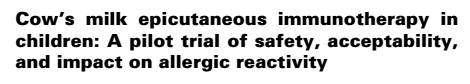 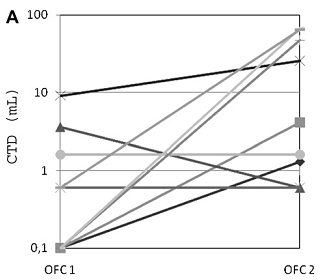 EPIT (n=10), plasebo (n=8)

Yaş= 3,82 ± 2 yıl

Viaskin 48 saat /Haftada 1 kez-3 ay 
     (1 mg süt tozu)
23,61 (± 28,61) ml
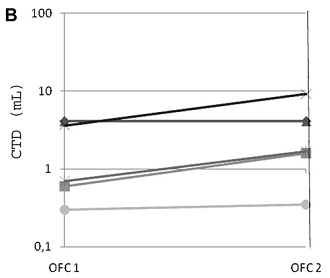 4,36± 5,87) ml
EPIT
x12
Plasebo
1,77 (± 2, 98) ml
4,36 (± 5,88) ml
Yan etkiler lokal eritem /egzema X 2
     2-14 günde düzelme
Dupont C, JACI, 125 2010
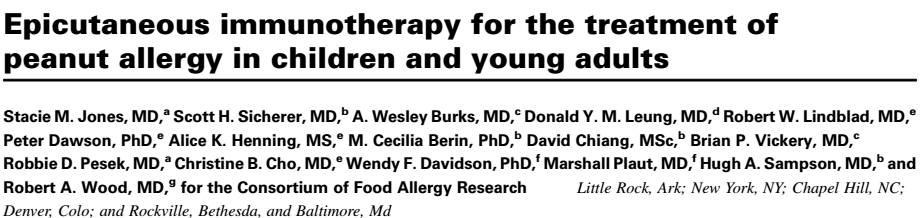 AMAÇ: EPIT(52 hf) etkinlik, güvenlik ve immünolojik değişiklikleri değerlendirmek

 ÇKRPK; 4-25 yaş; plasebo (n= 25); VP 100 (n=24); VP250 (n=25)

 Primer çalışma parametresi: 5044 mg fıstık OPT geçmek veya tolere edilen fıstık miktarında 10 kat artış
JACI, 2016, Basımda
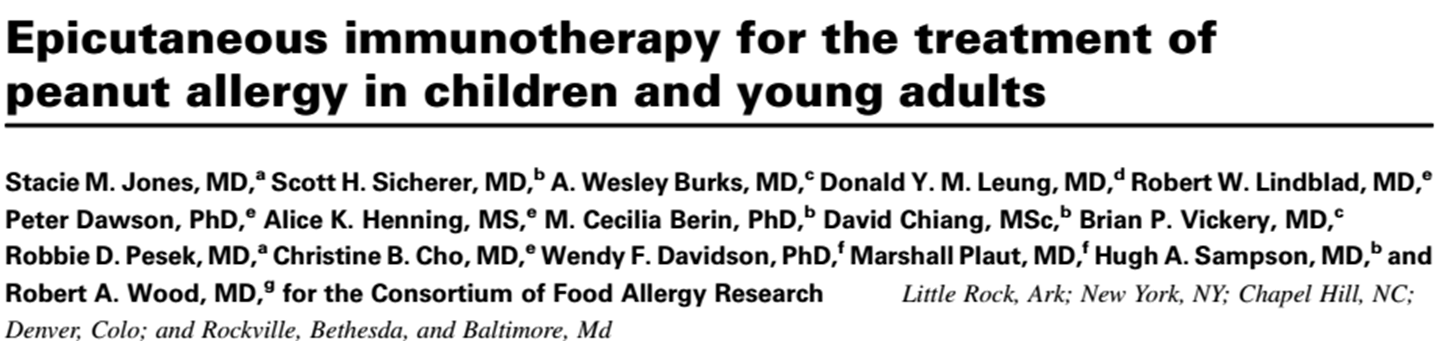 Plasebo (%12-0mg) / VP100 (%46-43 mg)/ VP250 (%48-130 mg) (p=0,003)
< 11 yaş: Plasebo (%6) / VP100 (%59)/ VP250 (%61)

4-11 yaş (%61) vs >11 yaş (%11)

Yan etkiler lokal ve hafif (%80 vs %14,p=0,003); hiç GİS yan etki yok

Tedavi uyumu yüksek (%97)

OIT’e benzer immünolojik etkiler
JACI, 2016, Basımda
EPIT
Etkinlik: OIT’ e göre düşük
	         SLIT’e benzer 
Yan etkiler: Düşük, genelde lokal 
		     Sistemik yan etki var	
Tedavi uyumu: Çok yüksek
Tedavide yeri: OIT ile kombinasyon, 
			 Kazara alımlara karşı koruma?
Pesek R, Curr Allergy Asthma Rep, 2016
Chiang D, Curr Allergy Asthma Rep, 2015
[Speaker Notes: Etkinlik: kazara alımlara karşı korunma, çok küçük hastlarda.]
OIT-SLIT-EPITYan Etkiler
Koberick AK, Allergol Internal 2016
OIT-SLIT-EPITTolerans-SU
Koberick AK, Allergol Internal 2016
Pesek DP, Curr Asthma Rep, 2016
Uzun dönem etki
Çok az sayıda çalışma ile araştırılmıştır

Besin alerjenini tolere eden grup, zaman içinde belirgin düzeyde azalır

Meglio, 2008 Süt-OIT%70 / 4 yılın ardından

Keet, 2012 Süt-OIT %31 / 2-5 yıl izlem
[Speaker Notes: Meglio: 4 yıl sonra klinikte ankaetle  değerlendirme ve kan alma.
Keet: desensitize olan hastaların ancak 1/3’ü 2-5 yıl izlemde süt tüketimini sorunsuz olarak sürdürebilmiş.]
Modifiye Hipoalerjenik Moleküller
1- Doğal hipoalerjenik besinler 
(Yoğun ısıtılmış ürünler)

2-Rekombinant proteinler

3-Peptidler
Modifiye Hipoalerjenik MoleküllerDoğal hipoalerjenik besinler
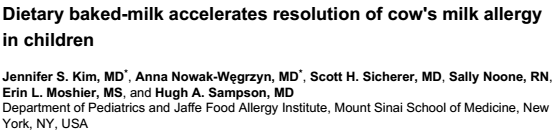 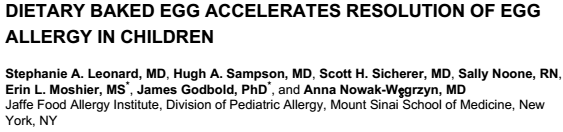 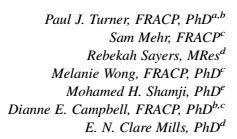 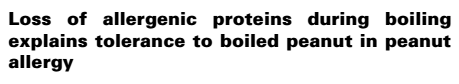 [Speaker Notes: %70-80 tolerans. Düzenli olarak diyete katıldığında fırınlanmamış versiyonlara daha hızlı tolerans gelişimi. Denatüre formu vererek undenature forma tolerans gelişmesini beklemek. Peki ya denature forma toleransı olmayanlara denatüre form ile İT yapılması]
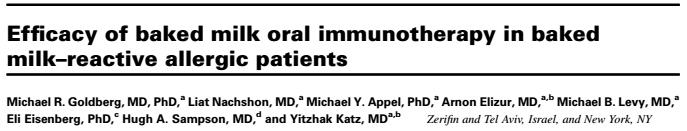 Isıtılmış süte toleransı olmayanlarda, ısıtılmış süt ile OIT etkili midir? 

Primer çalışma parametresi:1,3g/gün ısıtılmış süt toleransı
(başlangıçta duyarlılık ≤ 30 mg)

Süre: 1 yıl

3/14 (%21)  1,3 g/gün dozu tolere etmiş
(sp IgE, CD203c ekspresyonu azalmış, -%11 vs %4,4 p=0,0002)

11/14 (%78)  Başarısız (8’inde başlangıçta ilerleme; >1 ay)
JACI, 2015
[Speaker Notes: Tolerans olan miktarla başlayıp %50 /ay artışlarla 1,3 g/güne ulaşmışlar.]
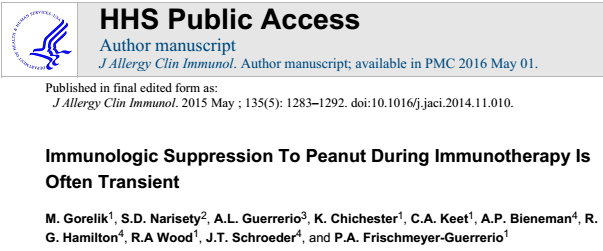 Spontan/ag ile indüklenen bazofil reaktivitesi

Fıstık/Akar ile indüklenen Th2 markerlar
(CD40, HLA DR, CD86, CD80)
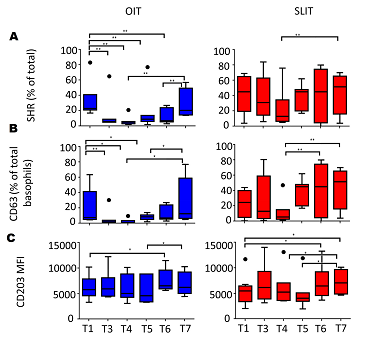 [Speaker Notes: It etkileri ag spesifik değil, pathway spesific ag non-spesific immune response. OI>SLIT]
Uygun yolla/dozda ag sunumu
Uygun miktarda/tipte Treg üretimi
Uzun süreli tolerans
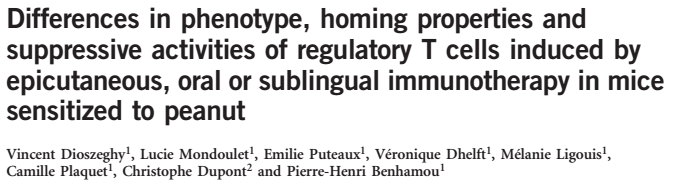 Fıstık duyarlı Balb/c farelerde OIT, SLIT ve EPIT ile oluşturulan Treg hücreler birbirinden farklıdır
 (mLN ve GUT mukoza-CCR4-6-9: OIT ve EPIT >>>>)      (Akciğer-CCR4: SLIT)
CD4+CD25+Treg (FoxP3+) : Her üç yol, EPIT>> 
     Th3  (LAP+;TGFβ üretir): OIT / EPIT
     Tr -1 (IL-10) Treg: SLIT  
EPIT: naive & efektör  Treg  uzun dönem tolerans!
Sadece EPIT ile oluşan Treg’lerin süpresyon kapasitesi  IT sonrası devam eder (8 hafta)
Cellular & Mol Immunol, 2016
[Speaker Notes: EPIT ve OIT ile GIS’e yönelen T hücreler daha fazla miktarda oluşur. 
Tolerans geliştiğinde daha fazla sayıda ve süpresif etkisi fazla Tre gelişimi oluyor.  Naive T reg lerin ln’na göç etme ve proliferasyon yetenekleri daha fazla. Efektörler daha kolay ölüyor ama daha etkili savaşıyor. Sadece EPIT induced mice , oral peanut ile oluşan ösofagus inflamasyonundan korunmuş.  EPIT farklı yolllarda oluşan duyarlanmaların hepsine etkili deniyor.  Lokal desenst. Ziyade global tolerans. OIT ile Treg gelişimi sağlanamdığı için tolerans gelişimini göremiyoruz .]
Özet
OIT desensitizasyon sağlamada etkilidir, fakat yan etkileri sıktır
SLIT, OIT’ten daha az etkili fakat daha güvenlidir
EPIT, orta derecede etkili, yan etkiler açısından güvenlidir, hasta uyumu yüksektir
Anti-IgE yan etkileri azaltmada etkilidir
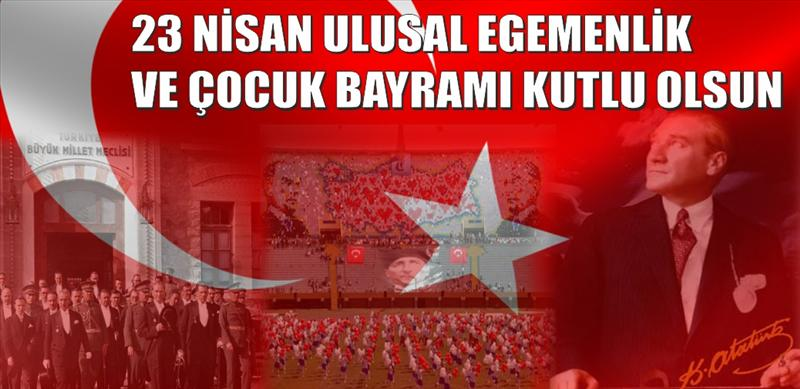 Teşekkür ederim